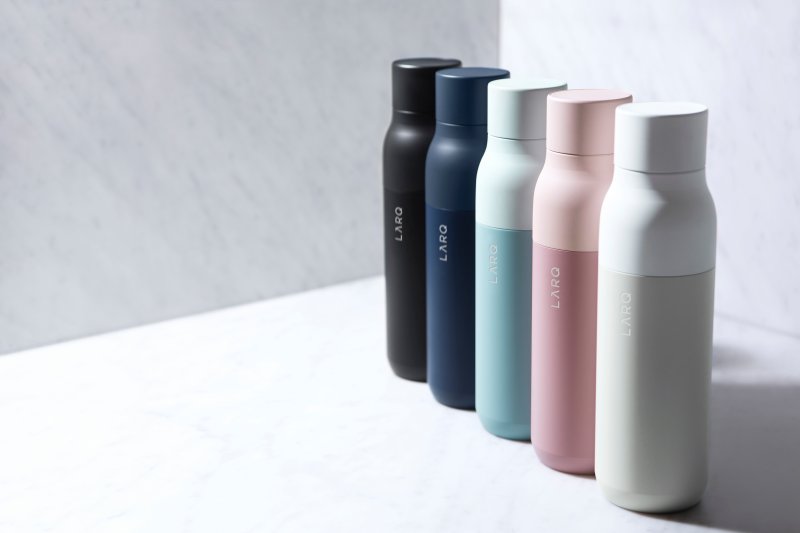 higher Design & Manufacture
Product Life Cycle
Learning intentions & success criteria
Learning Intentions
 Introduction to product lifecycle

Success Criteria
 Describe and explain the different stages of product lifecycle. 
Understand the meaning of planned obsolescence.
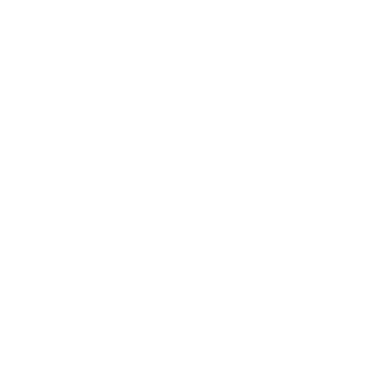 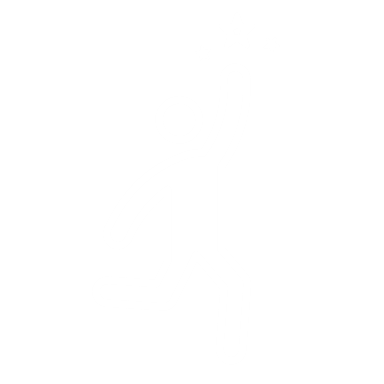 Product Lifecycle covers the following areas:
Product lifecycle
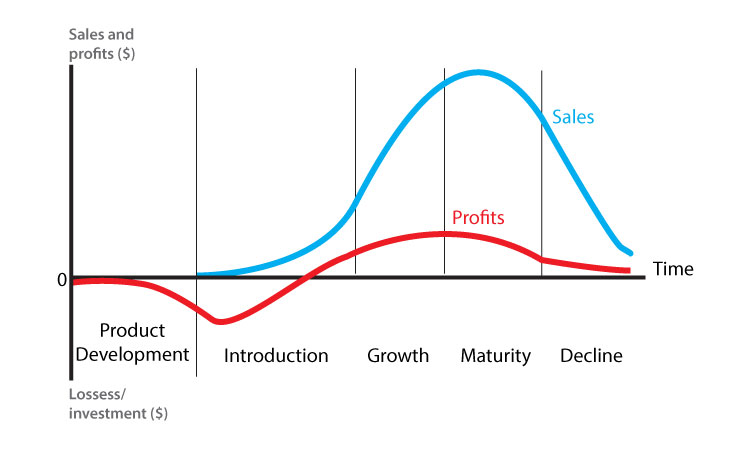 Product Development
Initial concept development.
High Research and Development Costs (R&D).
No sales at this stage.
The aim is to complete this phase quickly.
PRODUCT DEVELOPMENT
Sales start
 Big push on advertising
 Product Endorsement
 Costs increase due to ramp up of production
 Costs increase due to Marketing
 Setup sales network
introduction
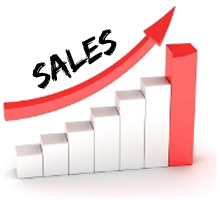 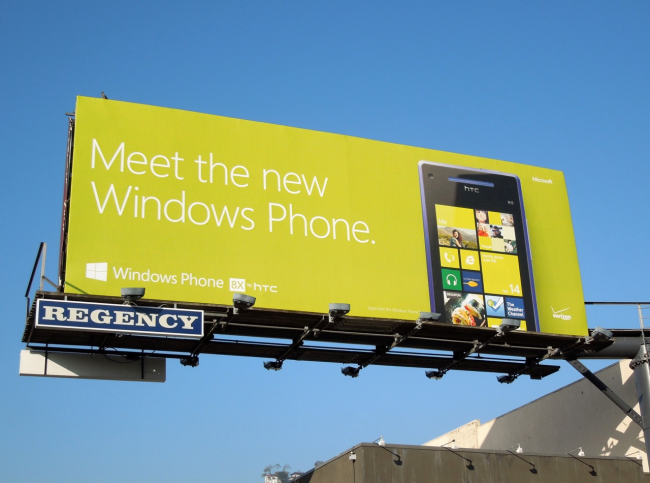 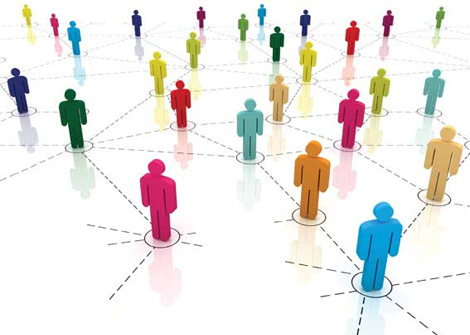 High volume of sales
 Reduced costs in R&D for this product
 May have a niche market
 Profit is generated
growth
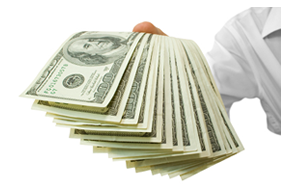 Sales begin to flatten and then drop off due to the product reaching end of life
 Impact of newer products from competitors
 Changes in technology outdate the product
maturity
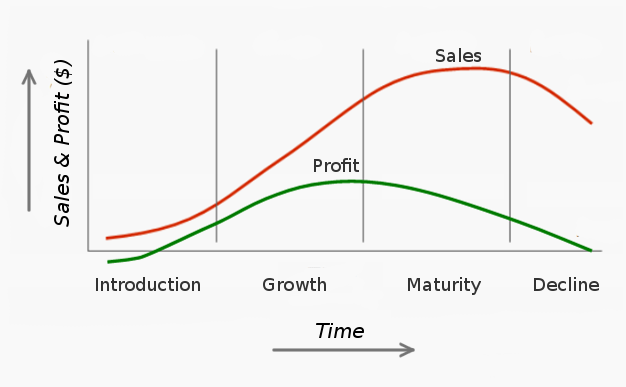 Sales are dropping off sharply due to the end of the product life.
 Demand has reduced significantly
 Profit remains as no investment costs
 No support in place to fix broken products
decline
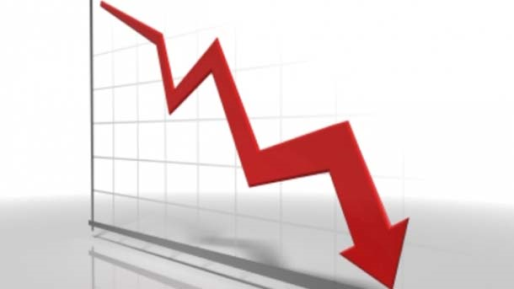 During the Maturity and Decline stages, how can we maximise our profit?
How can we ensure we are not left with excess stock and unwanted materials?
Maturity & DEcline
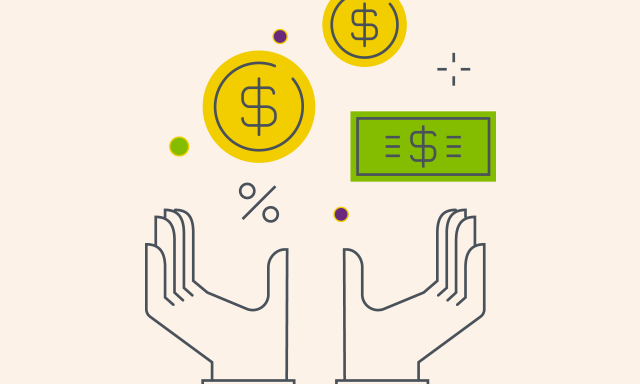 To maximise sales:
Special offers (discount codes etc)
BOGOF (buy one get one free)
Upgrades 
Change of packaging/colour (rebranding)
New accessories
Maximise sales
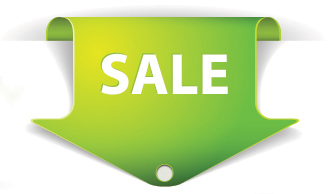 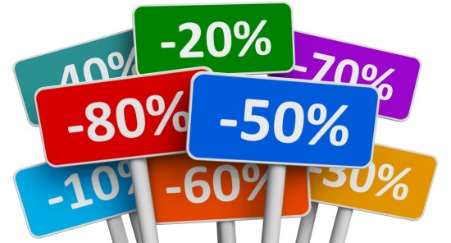 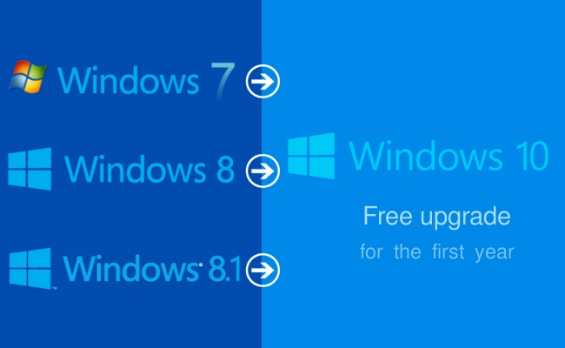 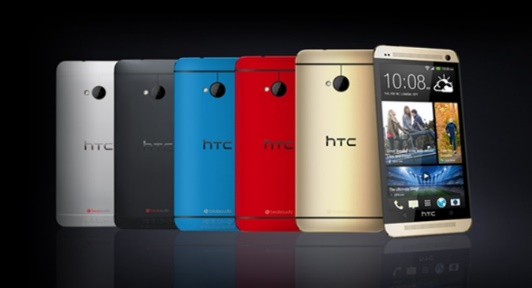 All of these techniques will help extend the sales of the product. 
In doing so, it will use up any materials/components that have already been manufactured. This will improve long term profit.

What manufacturing product system would eliminate or at least reduce exposure to a loss on left over products/materials….?

Productions systems and planned obsolescence! (these will be covered in more depth later on).
Extending product lifetime
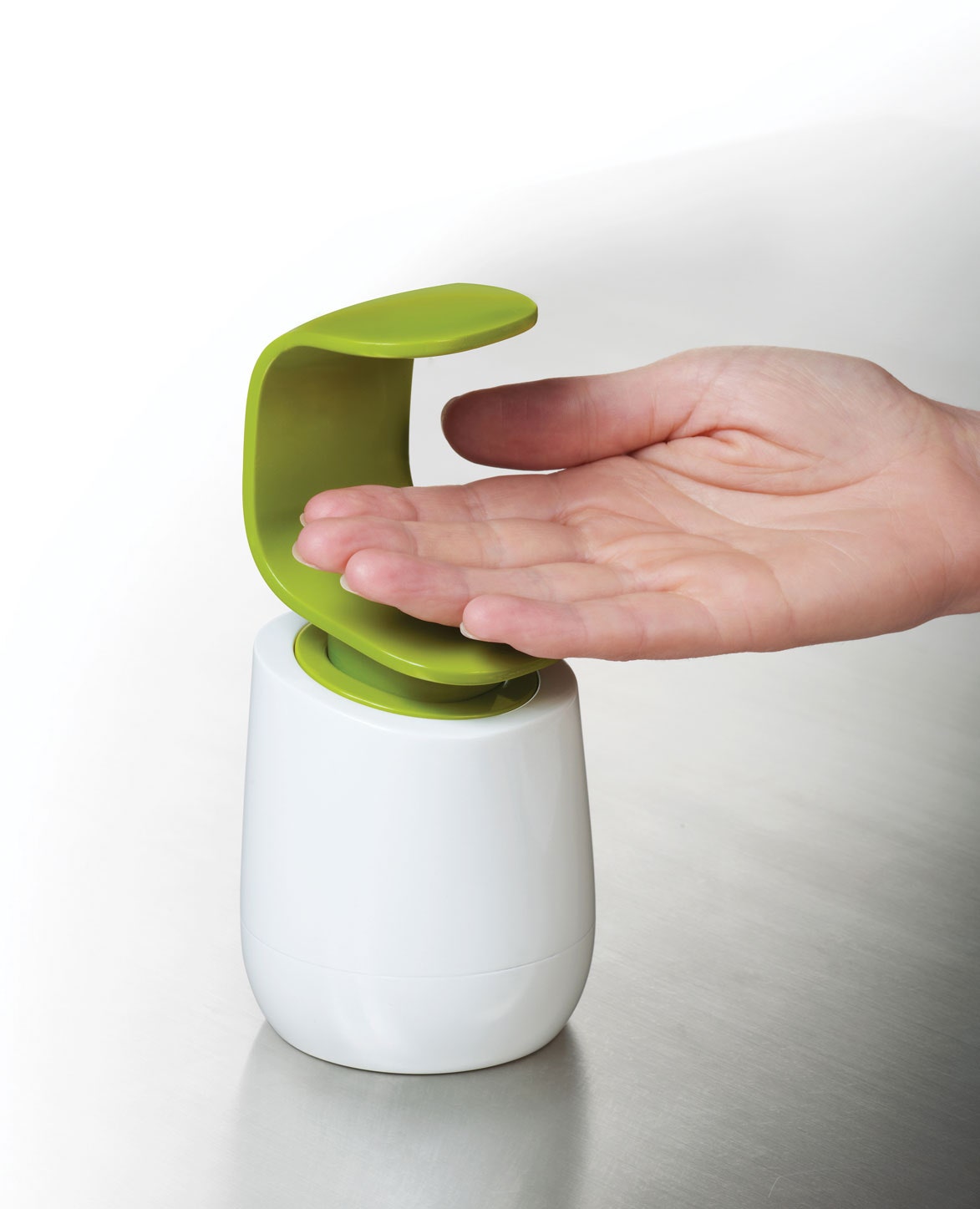 This is a typical question that is asking you to EXPLAIN the stages of the graph.
When it says EXPLAIN you must provide an answer that is structured and
 written in sentences. You CANNOT provide ONE WORD answers.
task
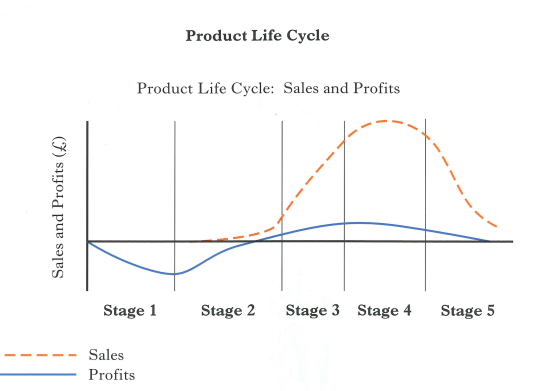 Stage 2 of the chart shows the initial sales starting to rise. As the sales increase, the costs of developing and marketing the new product are offset and the product starts to move into profit.
Stage 3 of the chart shows the product becoming more popular and sales increase quickly. The larger volume of sales means the profit increases as well.
Stage 4 of the chart shows the product reaching maturity as the sales increase to a peak and then start to drop off. Profit also reaches a peak and then also falls as sales decrease.
Stage 5 shows the product in decline as the sales are now falling and as sales fall profit starts to drop off more significantly than before.
answer
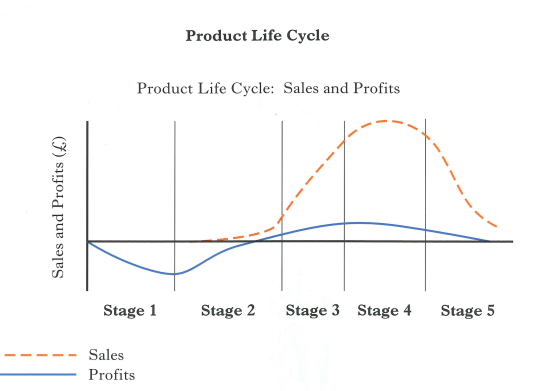 By now we should be able to look at products and relate the terms PLANNED OBSOLESCENCE and PERCEIVED OBSOLESCENCE to them.
We may not see an exam question that specifically says “What is Obsolescence?” you should introduce your new found knowledge into questions that relate to; 
Lifecyle
JIT (Just in Time production)
Sustainability
Circular Economy (make, use, dispose)
6 R’s (Reduce, Rethink, Refuse, Recycle, Reuse, Repair)
obsolescence
Planned obsolescence is when a product is deliberately designed to have a specific life span. This is usually a shortened life span. 
The product is designed to last long enough to develop a customer’s lasting need. 
The product is also designed to convince the customer that the product is a quality product, even though it eventually needs replacing. 
In this way, when the product fails, the customer will want to buy another, up to date version.
Planned obsolescence
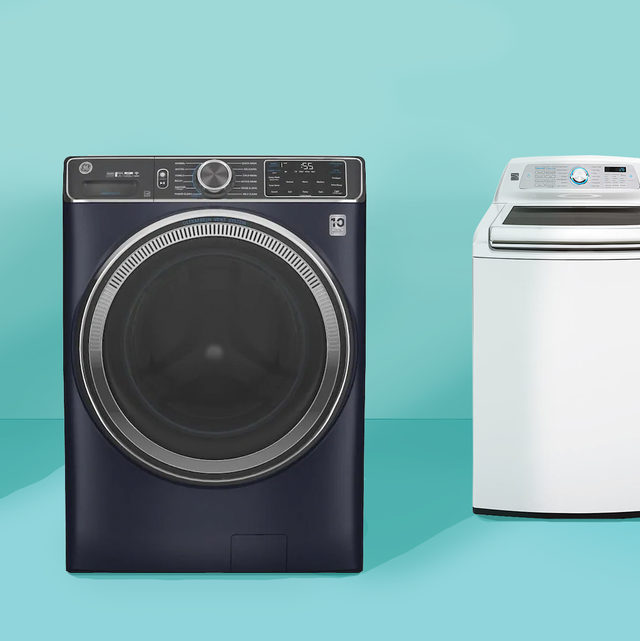 Take for example a washing machine. Planned obsolescence means that the washing machine (seen opposite) is designed to last about two years, before it breaks down outside the guarantee time. Most of the components / parts have been manufactured from quality materials with the exception of some vital parts. Two years after purchase, the washing machine will only need minor inexpensive repairs. However, between 4 to 5 years the vitals parts begin to wear out and a replacement machine is required.
For planned obsolescence to work, the customer must feel that they have had value for money. Furthermore, they must have enough confidence in the manufacturer or company, to replace the original washing machine with the modern equivalent machine, from the same manufacturer.
example
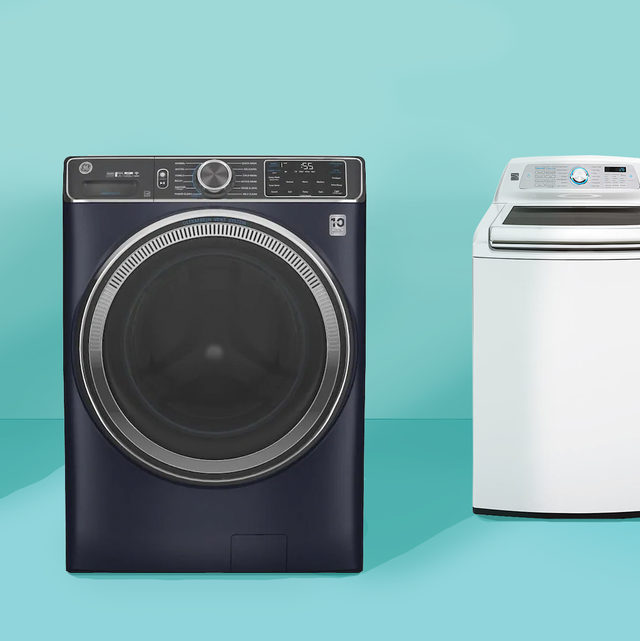 Most laptops will last you approx 3-5 years.
Most washing machines will approx. 11 years.
If all our products were to last a lifetime, how are companies going to make money?
Depends on the product as to how long a company wants it to last.
Examples could be: 
T.V. typically 5 to 15 years
Car approx. 12 years (or 200k miles)
Planned obsolescence
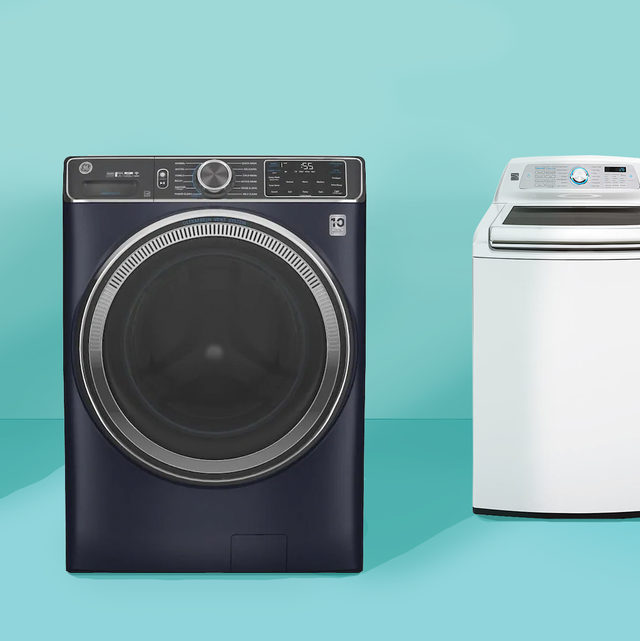 It can be achieved by;
Bringing in new models or features.
Limiting parts for repairs (this is called limited product support).
Refusing people access to the designs (no repair shops).
Planned obsolescence
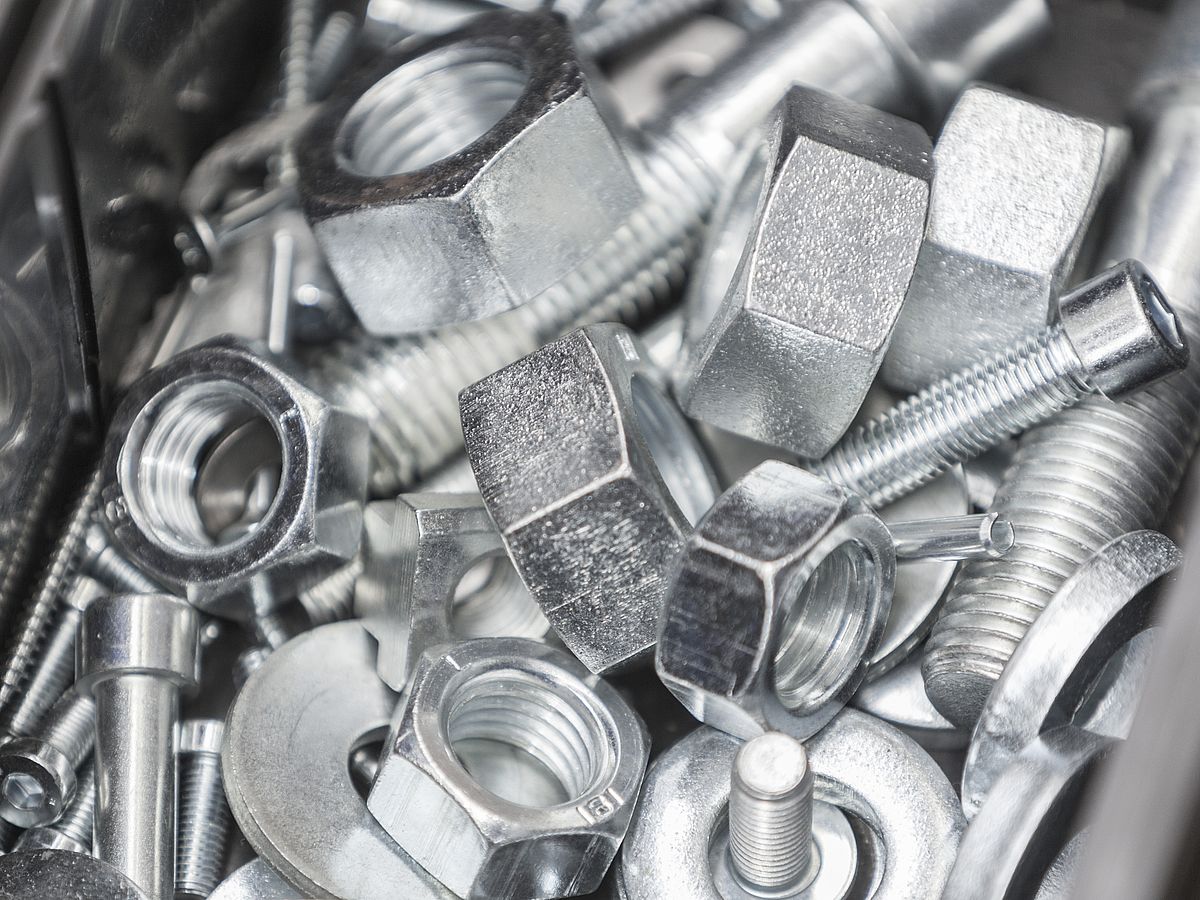 People will buy products because there is a newer one out, not because what they have is broken.
They will buy what their friends or neighbours have to give the impression of keeping in style, on trend, or wealthy.
Branding plays an important part of this. Even if products are near identical, some may choose the more expensive branded option to appear trendy/wealthy.
Perceived obsolescence
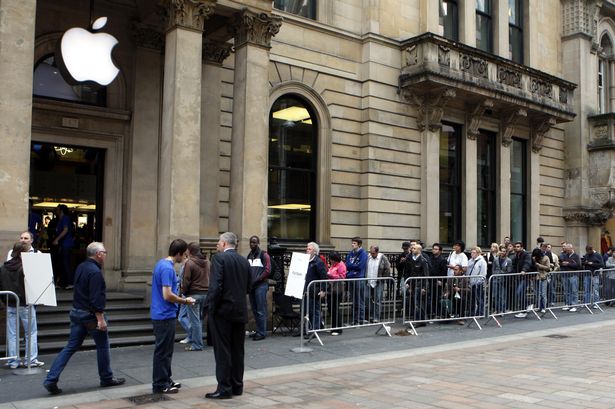